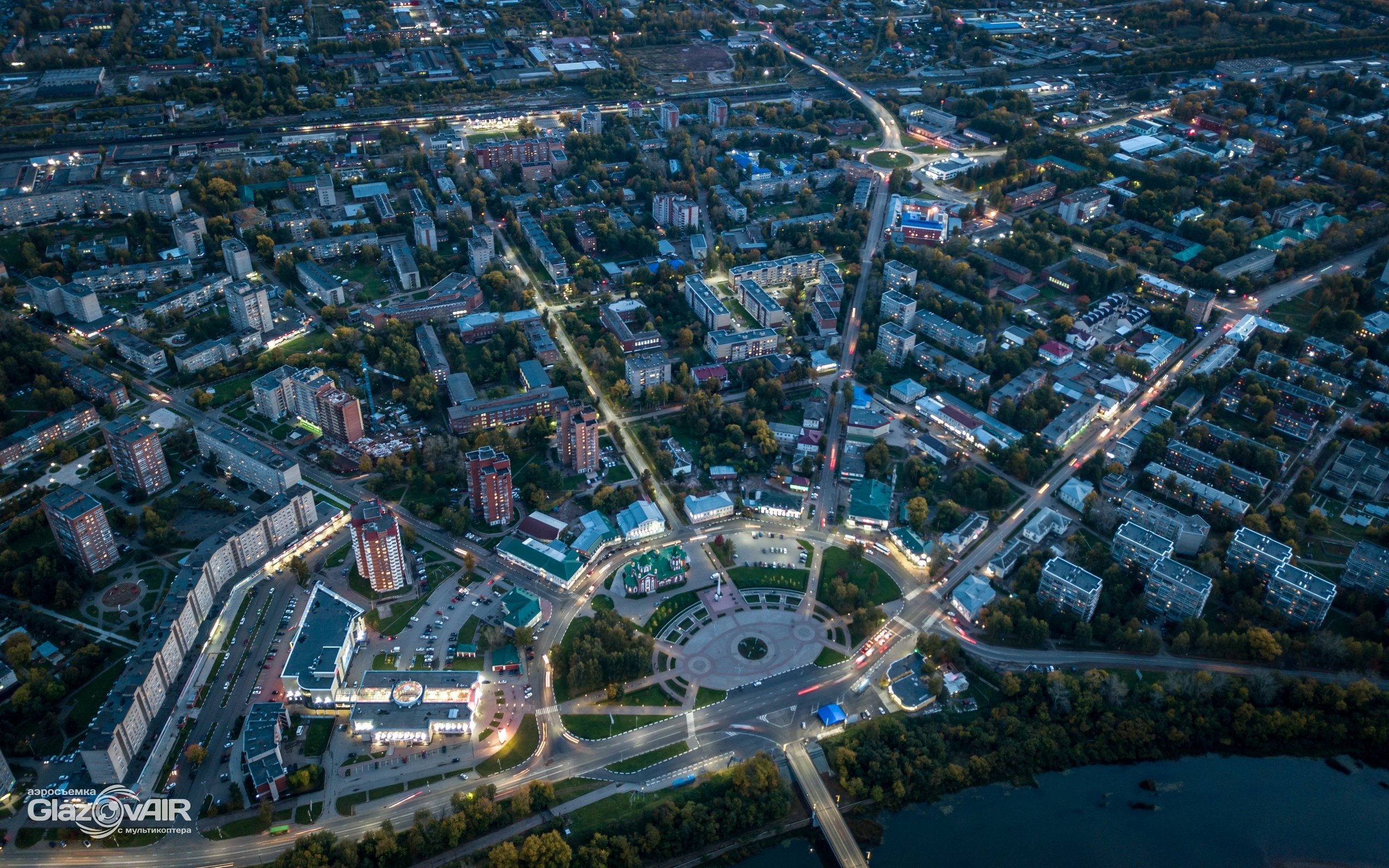 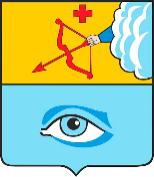 Территория опережающего развития   «Глазов»
ПОСТАНОВЛЕНИЕ ПРАВИТЕЛЬСТВА РФ ОТ 12.02.2019 № 125
«О СОЗДАНИИ ТЕРРИТОРИИ ОПЕРЕЖАЮЩЕГО РАЗВИТИЯ «ГЛАЗОВ»
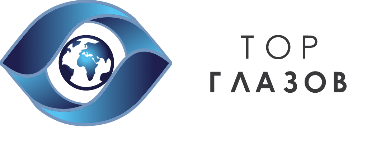 ФЕДЕРАЛЬНЫЙ ЗАКОН от 29.12.2014 N 473-ФЗ
«О территориях опережающего социально-экономического  развития в Российской Федерации»
ПОСТАНОВЛЕНИЕ ПРАВИТЕЛЬСТВА РФ от 22.06.2015 N 614
«Об особенностях создания территорий опережающего  социально-экономического развития на территориях  монопрофильных муниципальных образований Российской  Федерации (моногородов)»
ПОСТАНОВЛЕНИЕ ПРАВИТЕЛЬСТВА УР от 29.04.2019 №167
«Об особенностях функционирования территорий опережающего социально-экономического развития, создаваемых на территориях монопрофильных муниципальных образований (моногородов) в УР…»
ТОР - НОВЫЙ ЭТАП ЖИЗНИ ГЛАЗОВА,
ТОЧКА РОСТА И ДИВЕРСИФИКАЦИИ ЭКОНОМИКИ
ПРЕИМУЩЕСТВА РАЗМЕЩЕНИЯ В ТОР «Глазов»
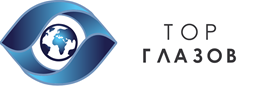 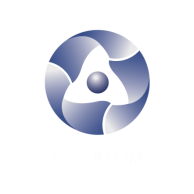 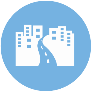 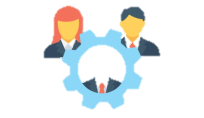 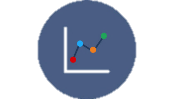 ЛОГИСТИКА ТОР «ГЛАЗОВ»
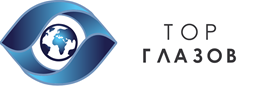 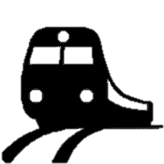 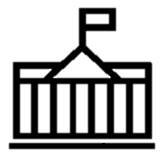 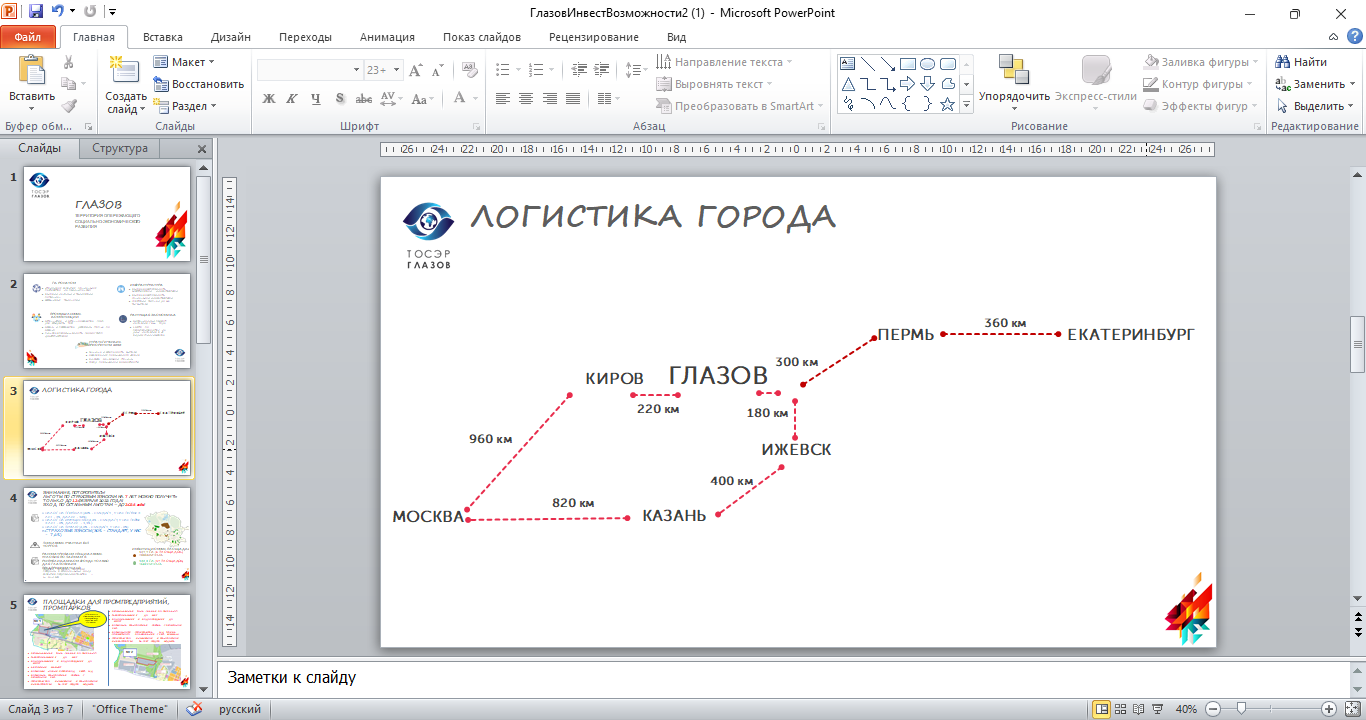 Поддержка при Размещении В ТОР «Глазов»
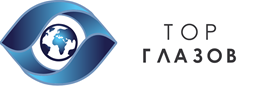 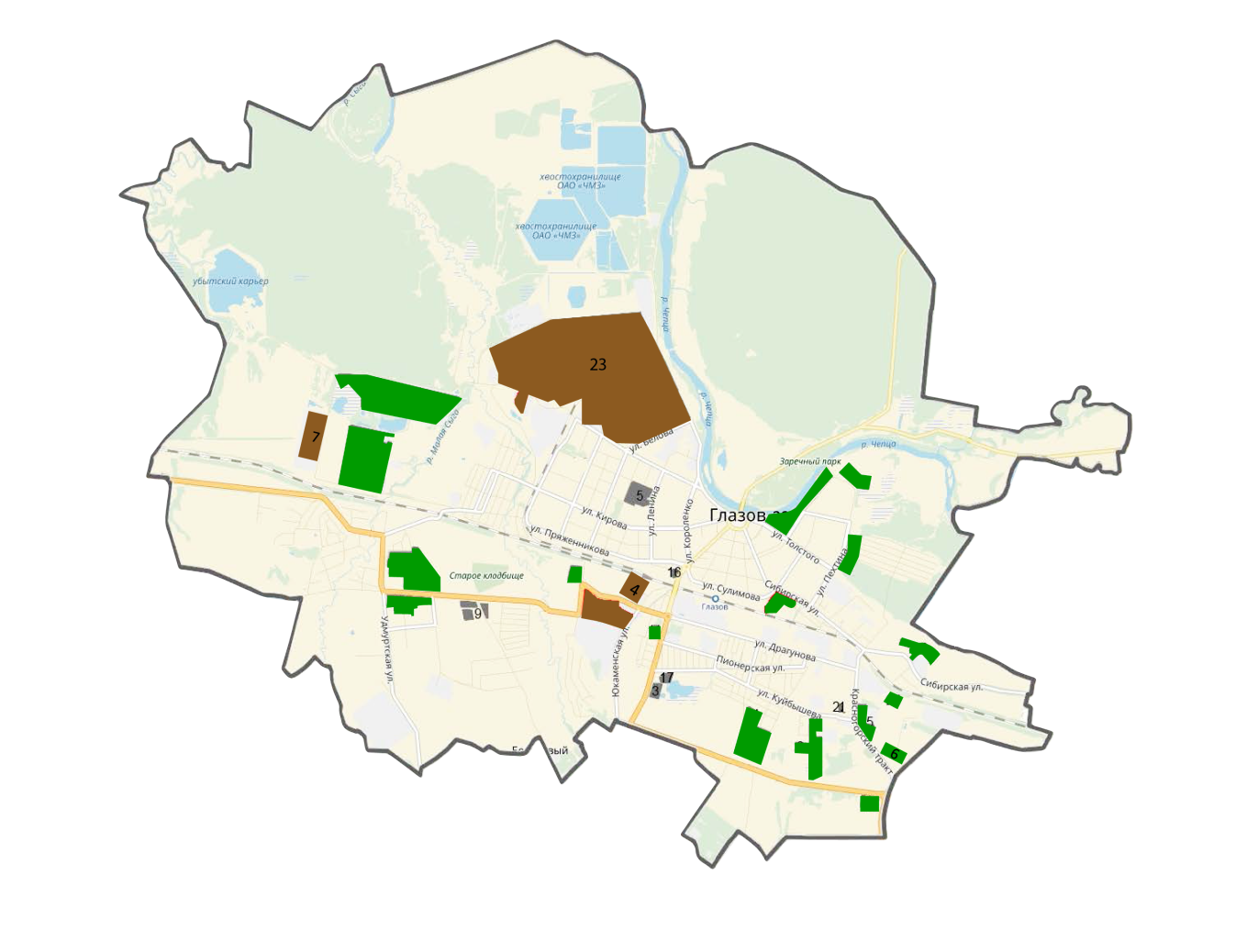 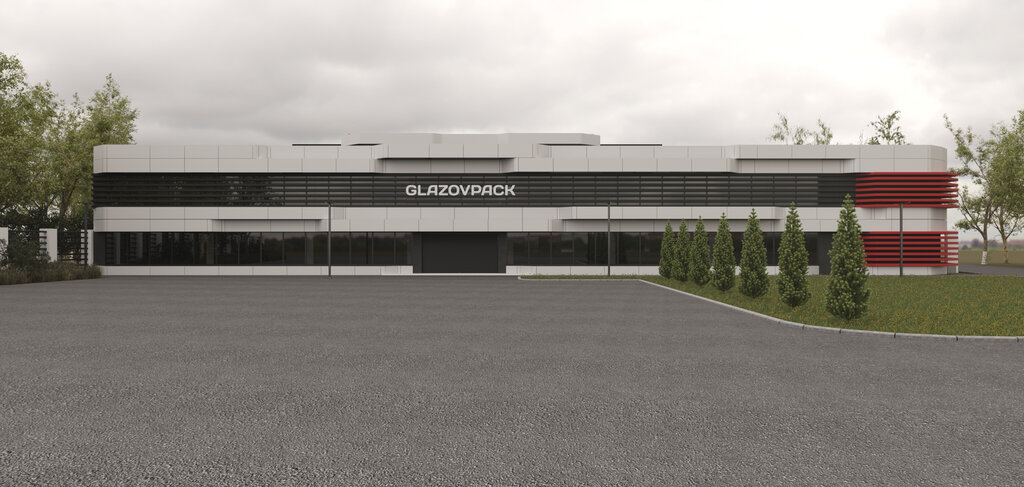 Резиденты ТОР «Глазов»
Заключено соглашений:
14  РЕЗИДЕНТОВ (-3 резидента  в 2023 году, 1- новый резидент в 2023 г.)
6,3 МЛРД.РУБ. инвестиций
966  Рабочих МЕСТ
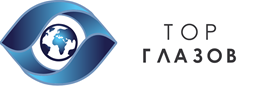 Резиденты ТОР «Глазов»

ООО «НОВАЯ мебельная фабрика»
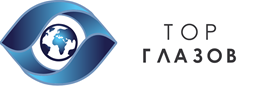 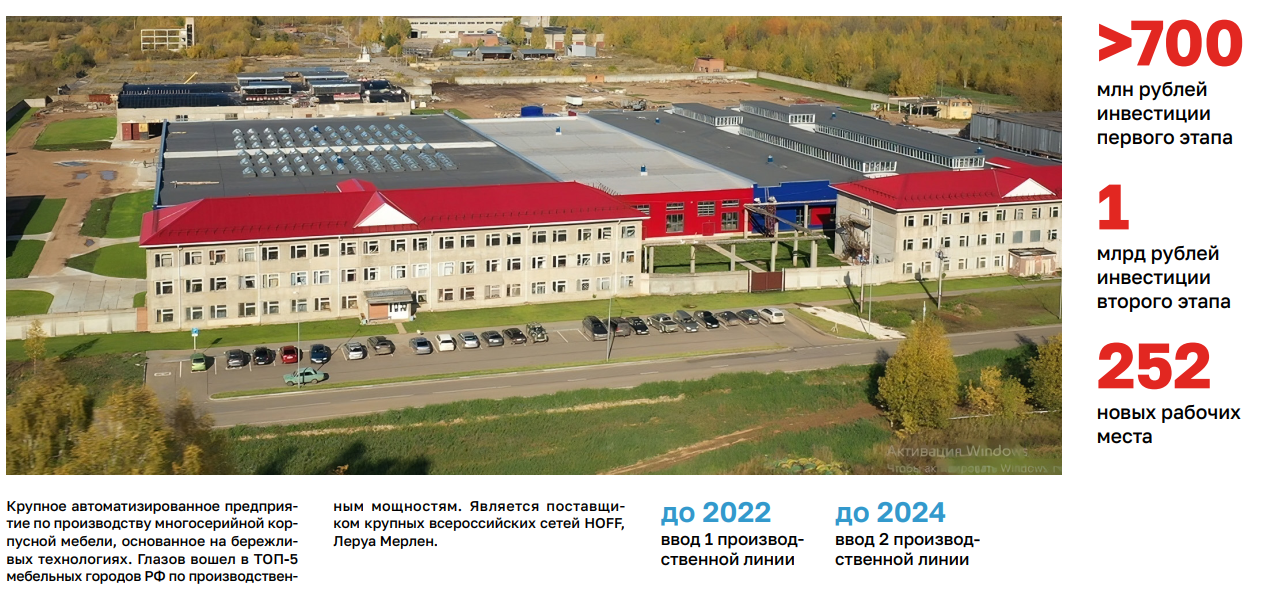 Резиденты ТОР «Глазов»

ООО «Фабрика упаковки «Глазовпак»
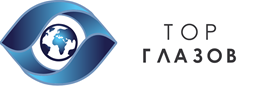 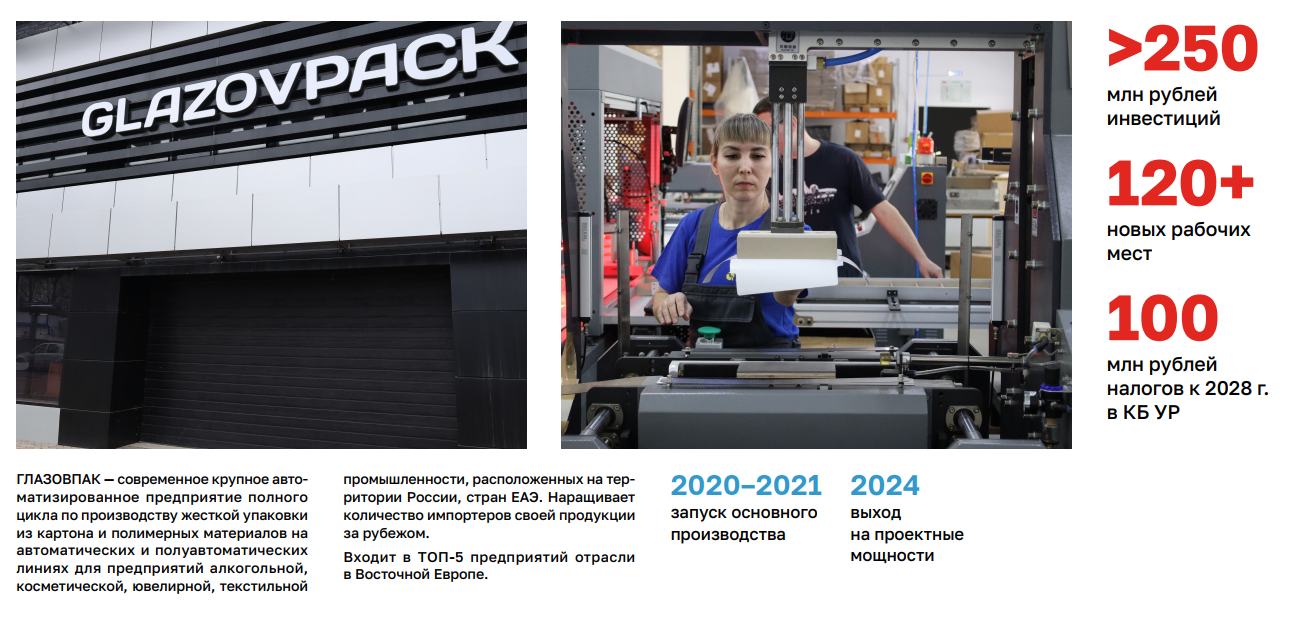 Резиденты ТОР «Глазов»

ООО «Энергоспецмонтаж»
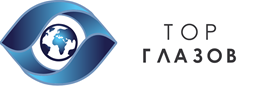 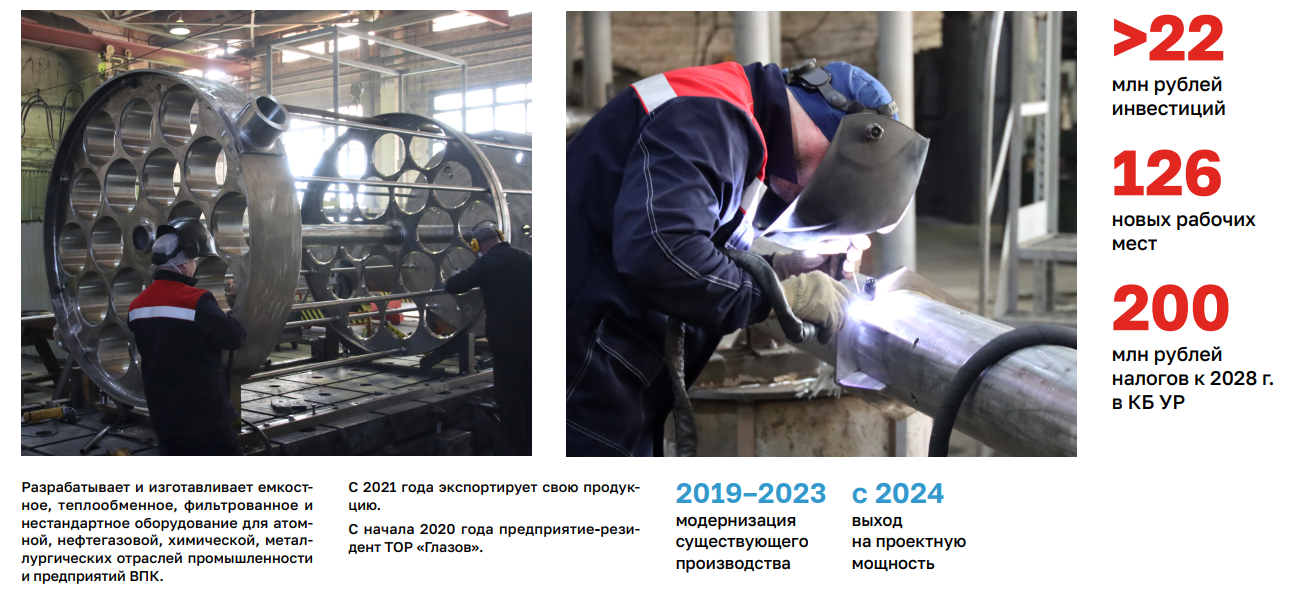 Резиденты ТОР «Глазов»

ООО «ТЛЦ Глазовский»
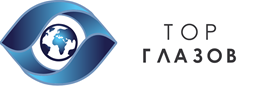 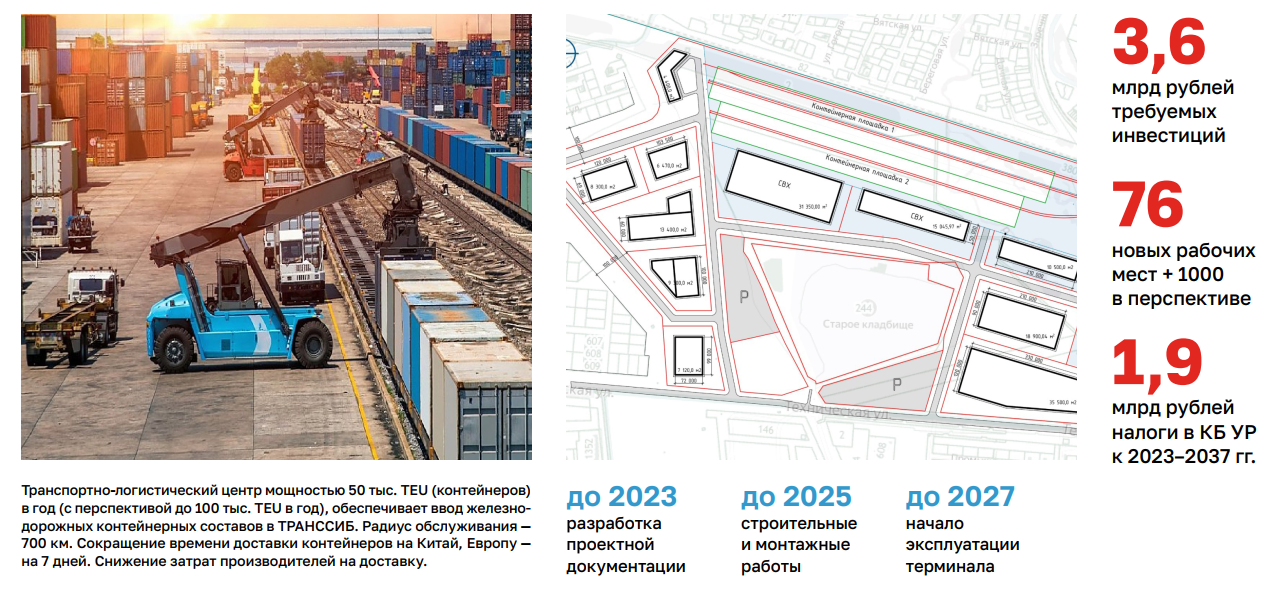 ПЛОЩАДКИ ДЛЯ ПРОМПРЕДПРИЯТИЙ
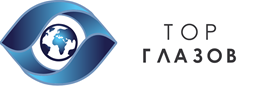 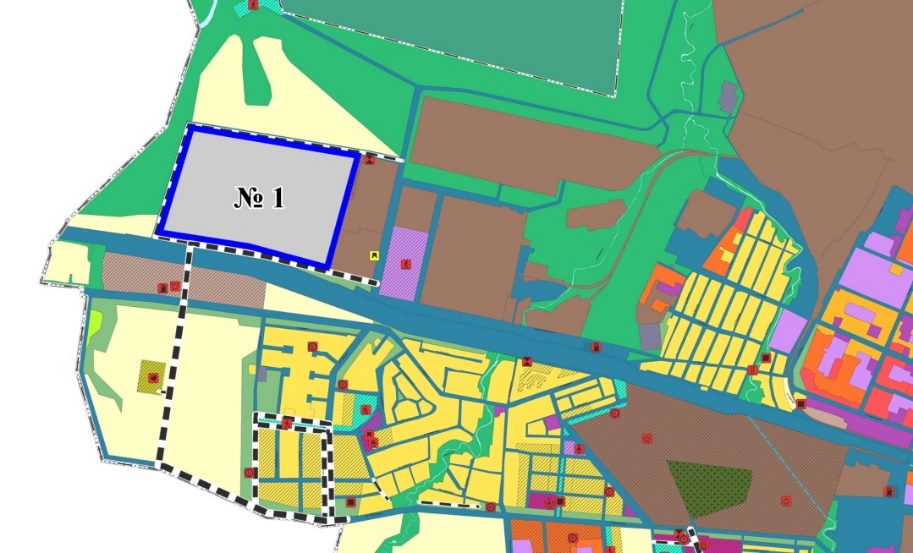 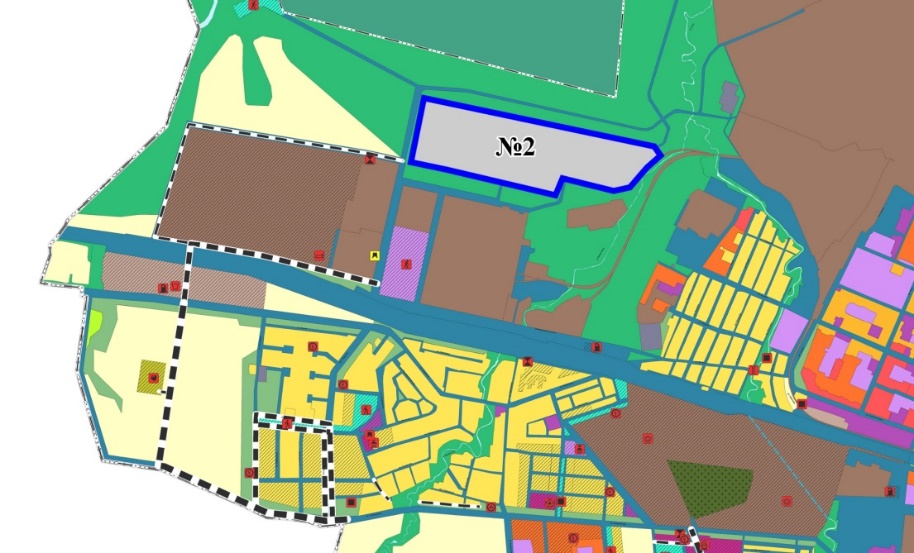 ПЛОЩАДКИ ДЛЯ ПРОМПРЕДПРИЯТИЙ. ПРОМПАРК
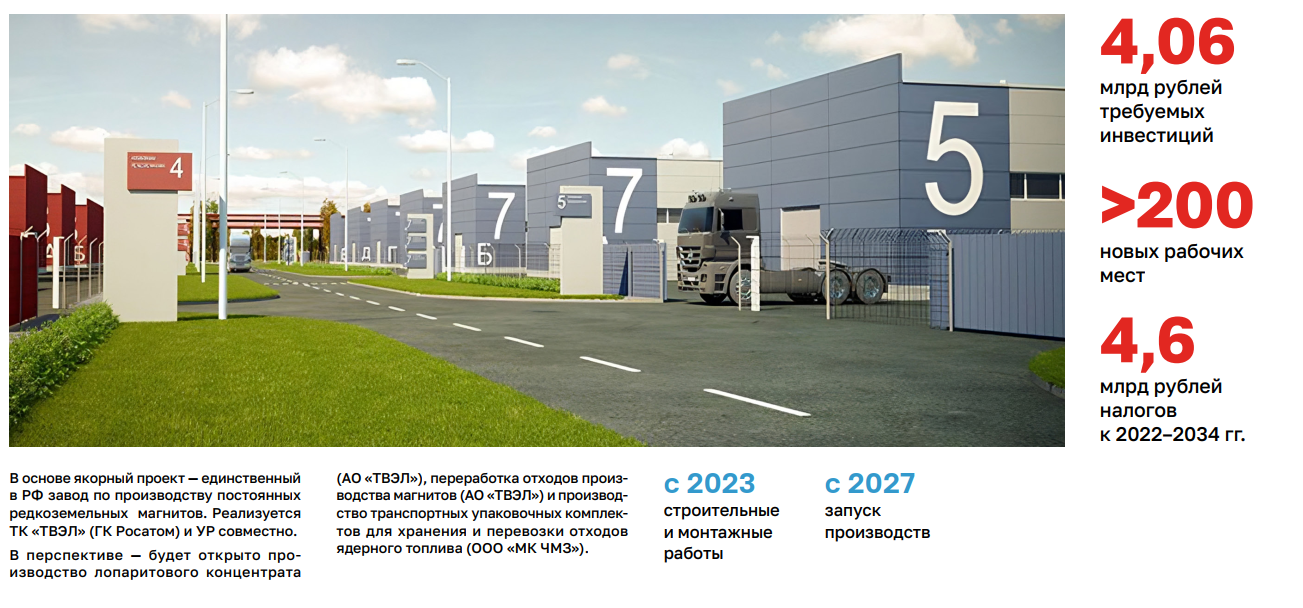 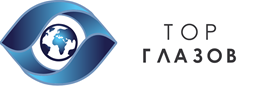 ТОР «ГЛАЗОВ»– ТУРИЗМ, РЕКРЕАЦИЯ, СЕРВИС
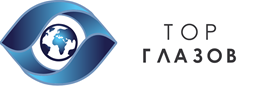 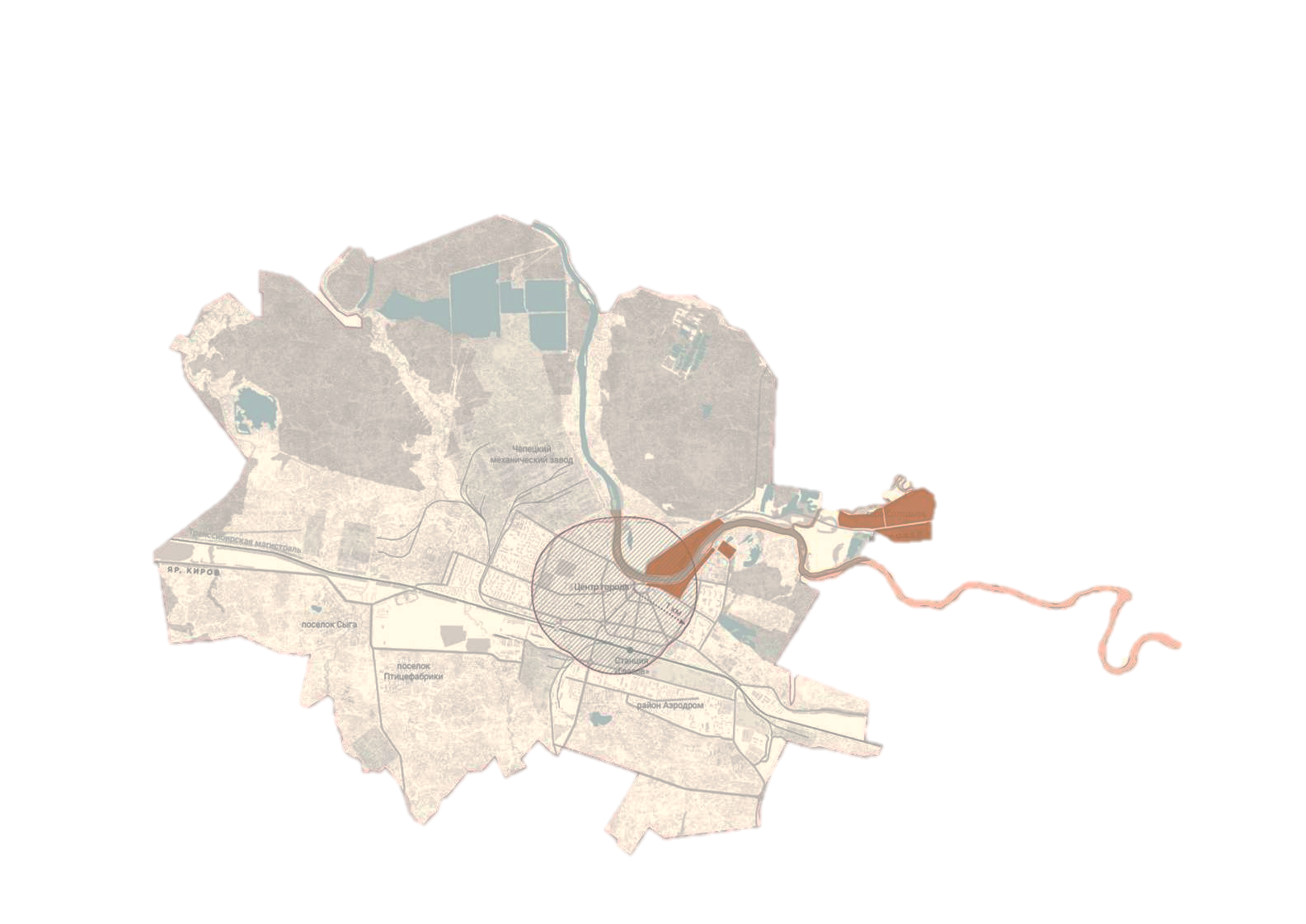 2.
5.
4.
3.
1.
КОНТАКТЫ
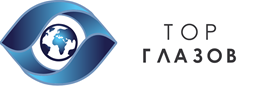 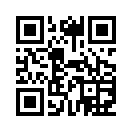 Коновалов Сергей Николаевич
Глава города Глазова
+7 34141 2 13 00АНО «Центр развития бизнеса и городской среды города Глазова»
+7 34141 66 017
+7 34141 66 018